Example of simple Braitenberg Vehicle type of robot in Robot C with quantum logic
Quantum Logic
Boolean Logic
Quantum Logic
Uses matrices and vectors
State of a system is a vector
Basic vectors – system is in one state
Superposed vectors – system is in many states at the same time
Entanglement – system is in many states in such a way that it cannot be factorized.
EXOR/AND Logic
Reversible Logic
Quantum Logic
1 0 0 1
1 1 0 0
1/2
1/2
00
01
10
11
0 1 0 0
1 0 0 0
0 0 1 0
0 0 0 1
A superposed state that can be factorized
(separable)
A superposed state that is entangled (cannot be separated)
Basic vectors
Example of quantum robot: deterministic permutative matrix
000    001    010    011     100    101    110    111
0 0 0
1
0
0
0
0
0 0 1
0
0
0
0
0
000
001
010
011
100
101
110
111
*
=
vector represents old state
Matrix represents transformation
vector represents new state
Example of quantum robot: deterministic permutative matrix
0           0         1        0           0        0       0        0
000    001    010    011     100    101    110    111
0 0 0
1
0
0
0
0
0 0 1
0
0
0
0
0
000
001
010
011
100
101
110
111
000
001
010
011
100
101
110
111
*
=
vector represents old state
Matrix represents transformation
vector represents new state
Example of quantum robot: deterministic non-permutative matrix
Total state of inputs and internal states
000    001    010    011     100    101    110    111
0 0 3
0
4
0
0
0
000
001
010
011
100
101
110
111
*
=
Different interpretation of results
Total state of outputs and internal states
Example of quantum robot: non-deterministic matrix, probabilistic intepretation
This is not a permutative matrix
Total state of inputs and internal states
000    001    010    011     100    101    110    111
000
001
010
011
100
101
110
111
Total state of outputs and internal states
Example of quantum robot: deterministic permutative matrix
0           0         1        0           0        0       0        0
000    001    010    011     100    101    110    111
0 0 0
1
1
0
0
0
0 0 1
0
0
0
0
0
000
001
010
011
100
101
110
111
000
001
010
011
100
101
110
111
*
=
vector represents old state
Matrix represents transformation
vector represents new state
Example of quantum robot: deterministic permutative matrix
System is in two states at the same time, 011 and 100
0 0 0
1
1
0
0
0
000
001
010
011
100
101
110
111
System is in two states at the same time, 011 and 100
But after “measurement” system goes to  one state with probability of ½ to be measured in state 011 and probability ½ to be measured in state 100
vector represents new state
State representation
Easy to calculate new states
Has many applications in various types of systems (linear)
Use in image processing, vision, control, prediction, quantum computing, reversible computing.
Relation to probabilistic systems.
Can use Boolean, integer, complex values, etc.
Easy to calculate in Matlab.
Robot C language
It will take you about one hour to learn if you know C.
It is implemented on many computers
It is used in high school competitions
It is on Lego and VEX,  Tetrix etc.
It  helps with sensors and motors, you do not worry about the details, has PID etc.
Unfortunately you have to pay.
You can get license for few months for free.
My high school kids have done great software.
Example of programming a quantum robot
This program can be easily changed to the following types of control:
Boolean Logic
Fuzzy logic
Probabilistic logic
Ternary logic
Mixed logic
Your own control for any algebra you may want
A fourteen years old girl wrote it in few hours!
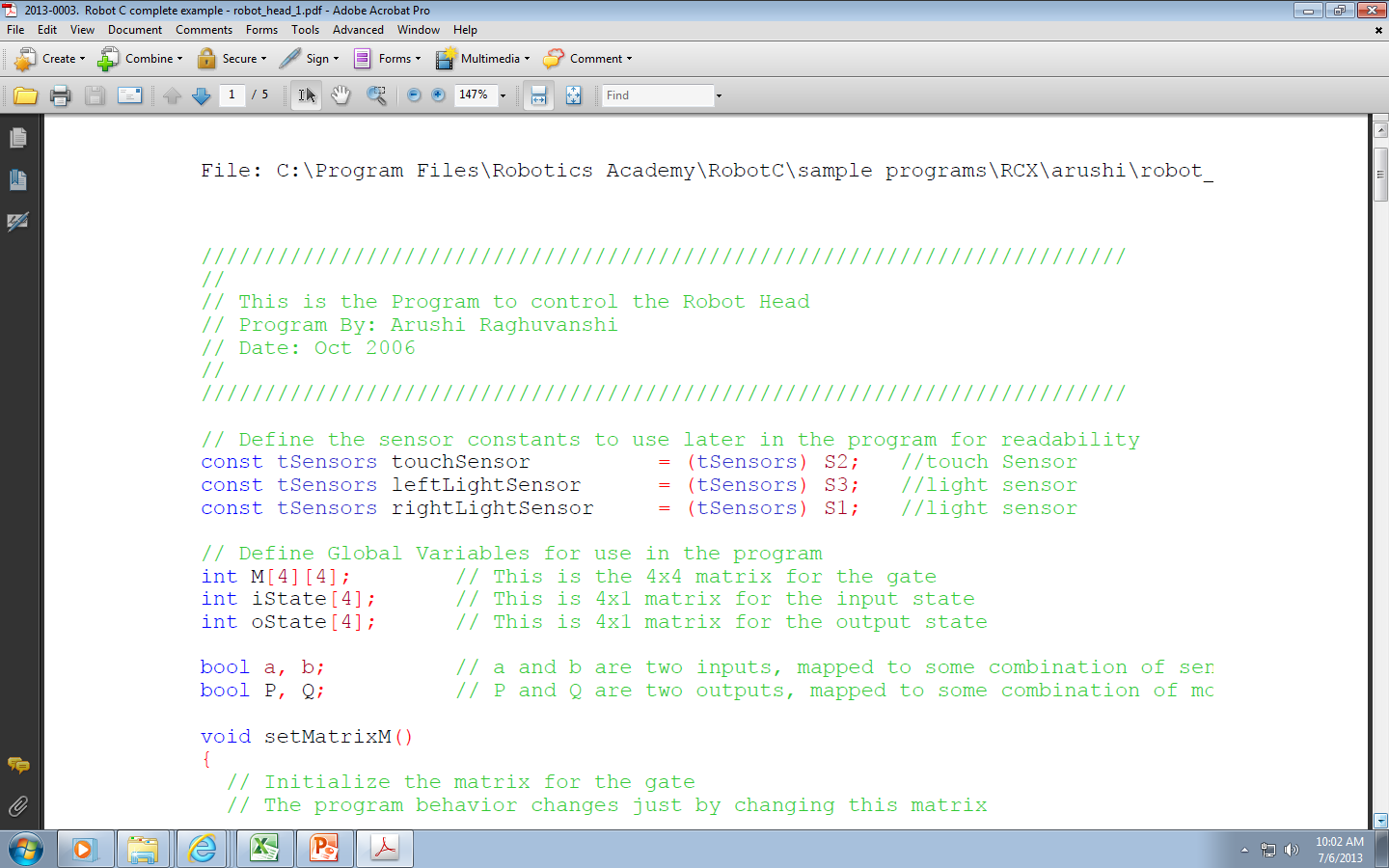 We declare one touch sensor and two light sensors
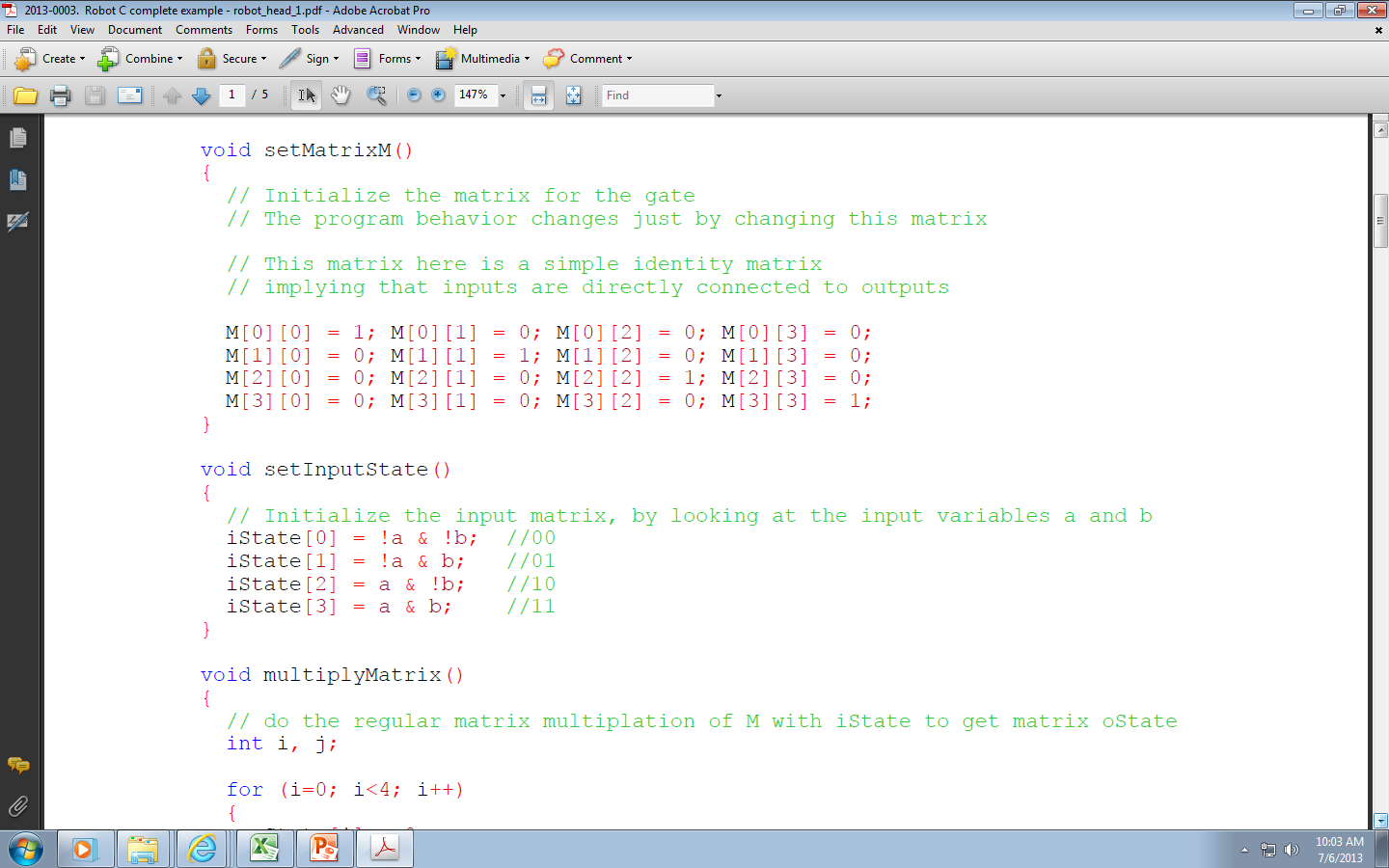 We declare the matrix of transformation, in this case permutative
We link the Boolean inputs to state of the input of our linear system
I hope you remember!
Review matrices and vectors
Review how to multiply matrix by vector
Review how to multiply matrix by matrix
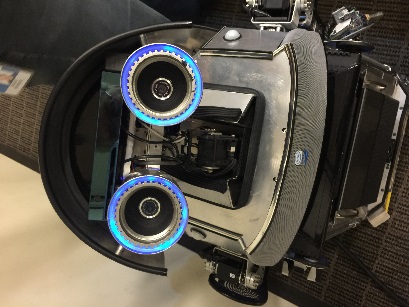 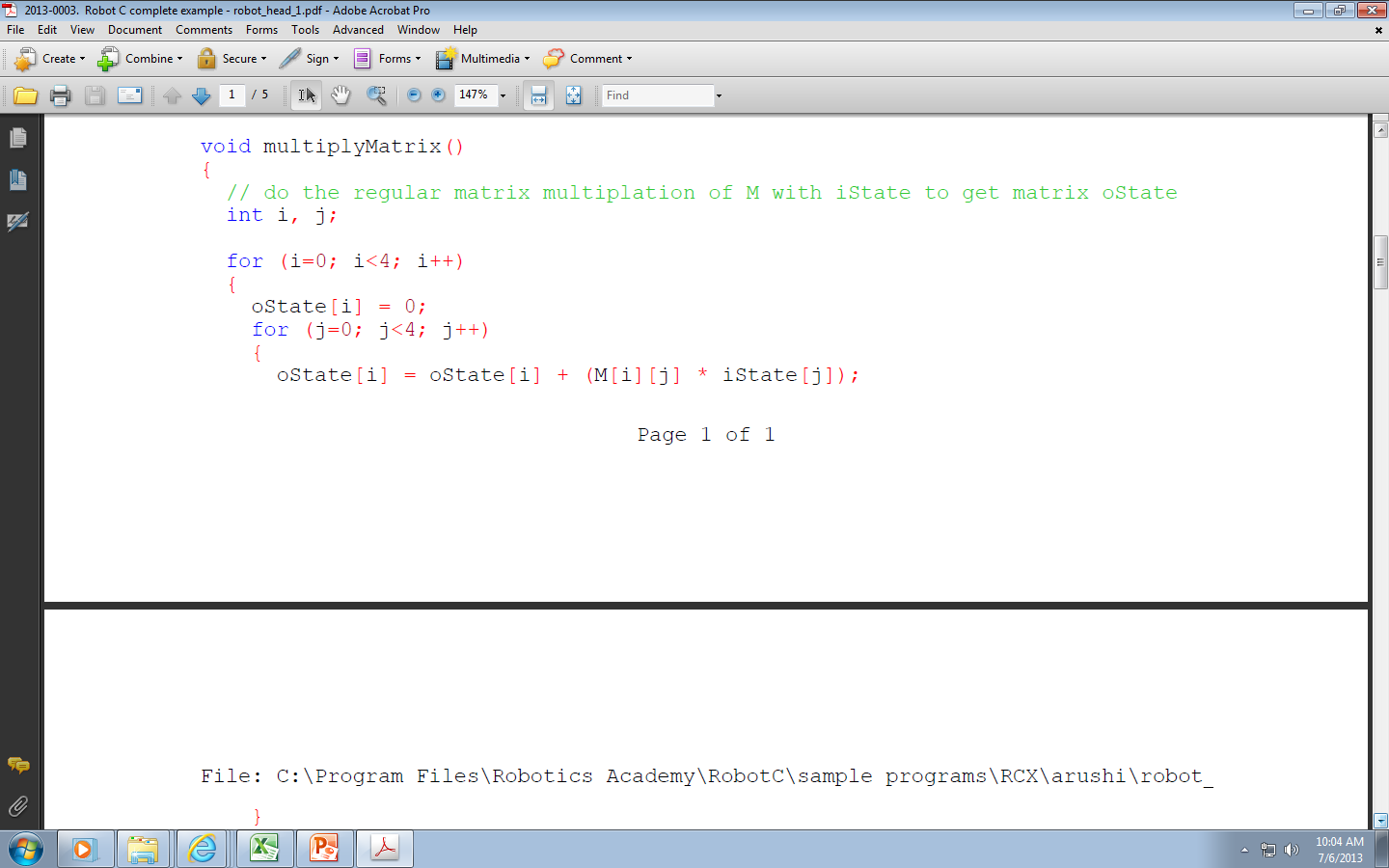 For loop flowchart
}
}
}
We calculate the new state of the linear system based on its old state and the transformation matrix
For loop flowchart
start
i=0
External loop
Ostate[i]=0
Internal  loop
j=0
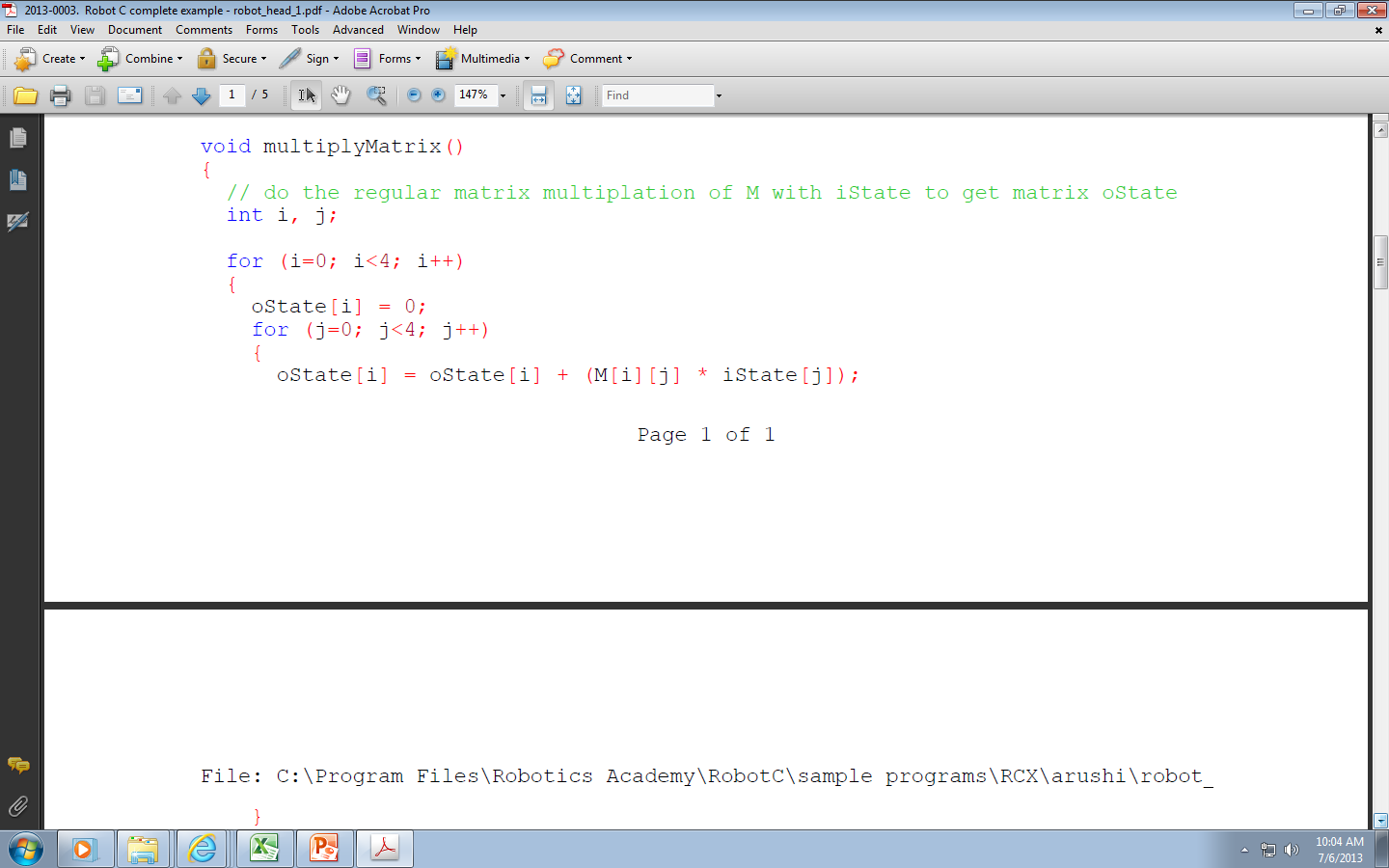 j=j+1
j < 4
yes
no
i=i+1
yes
i < 4
no
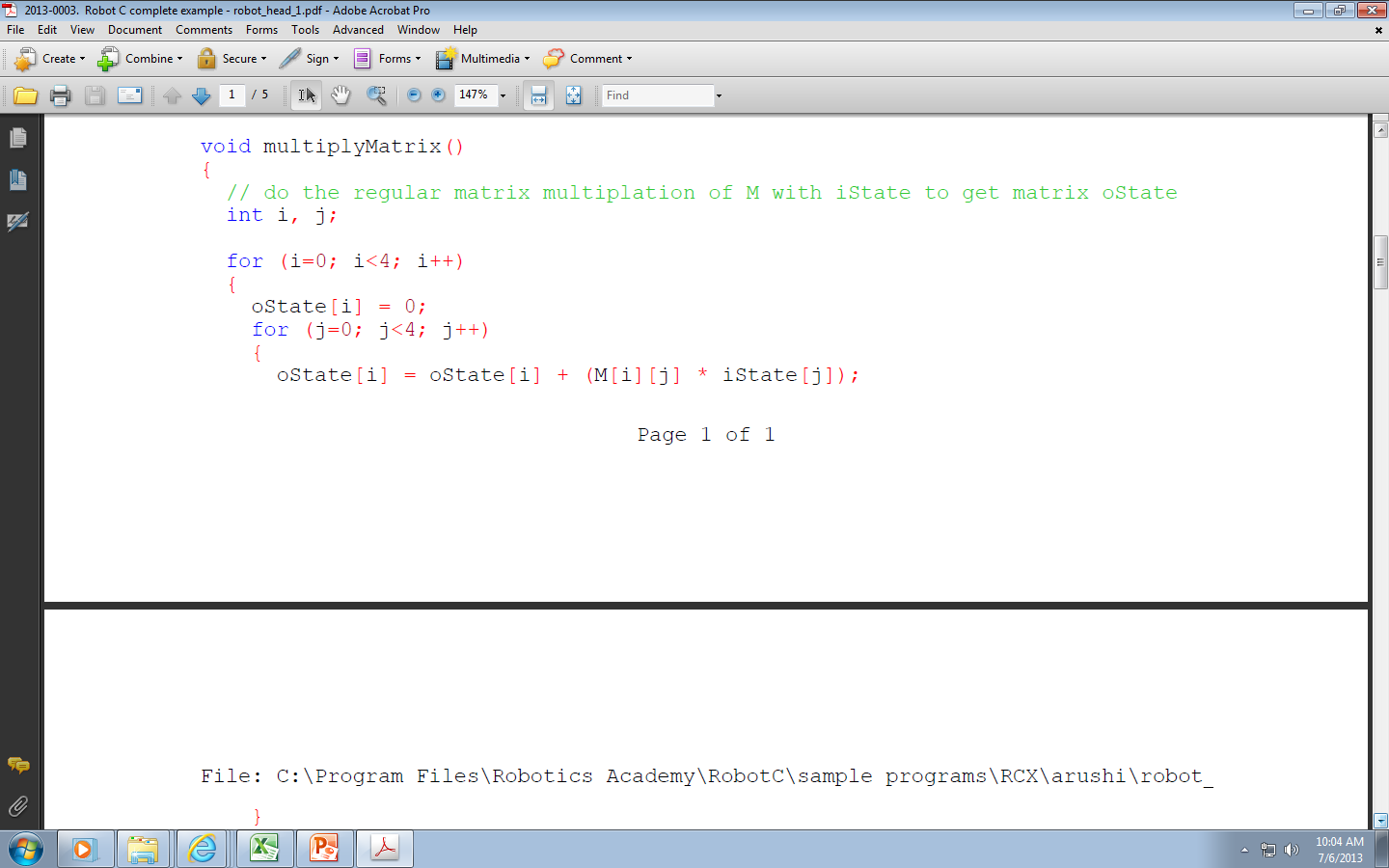 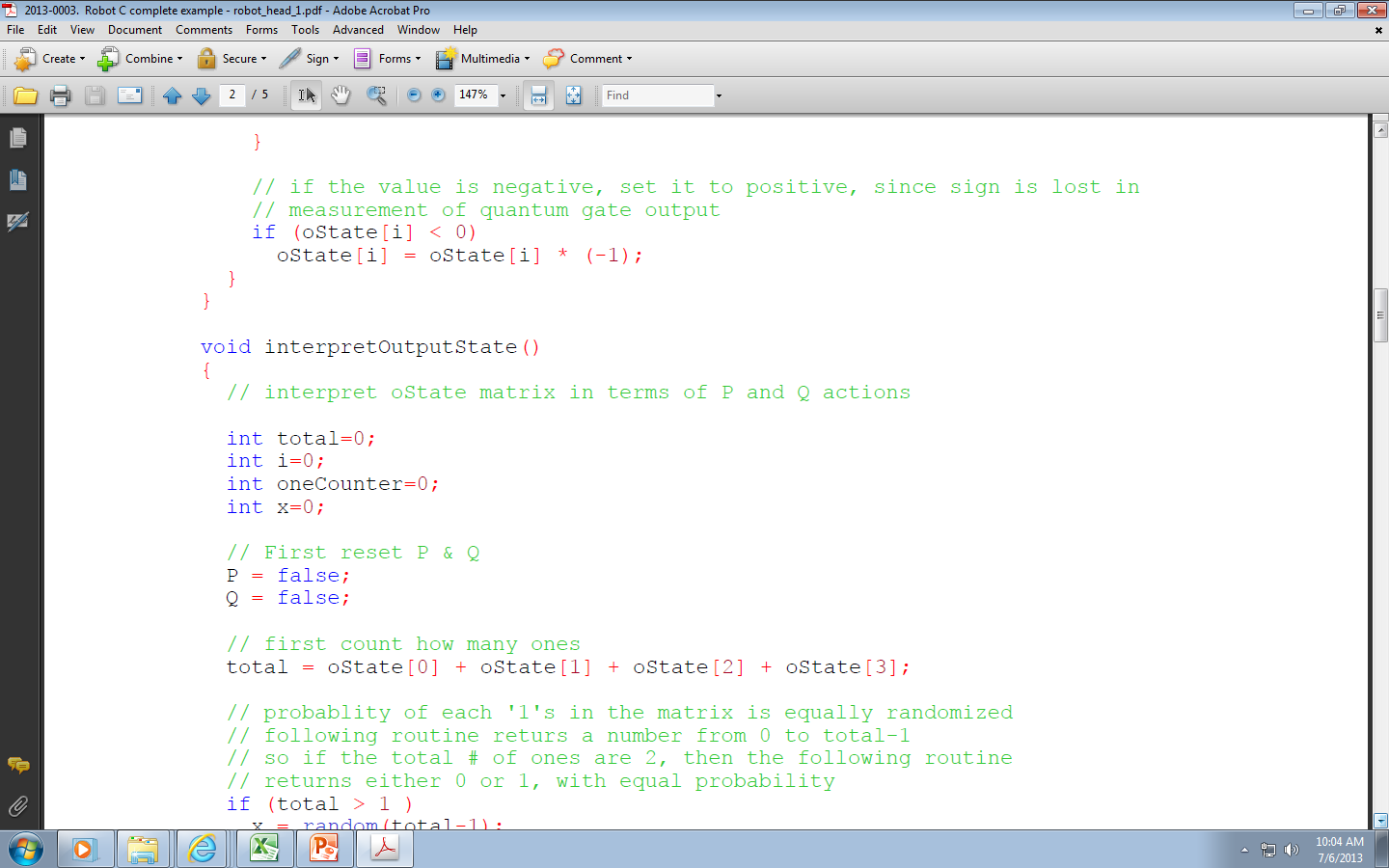 I hope you remember!
Review quantum measurement
Review probability
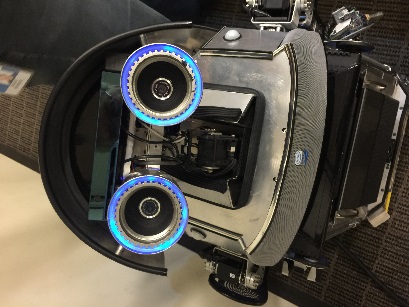 For loop flowchart
start
i=0
Ostate[i]=0
j=0
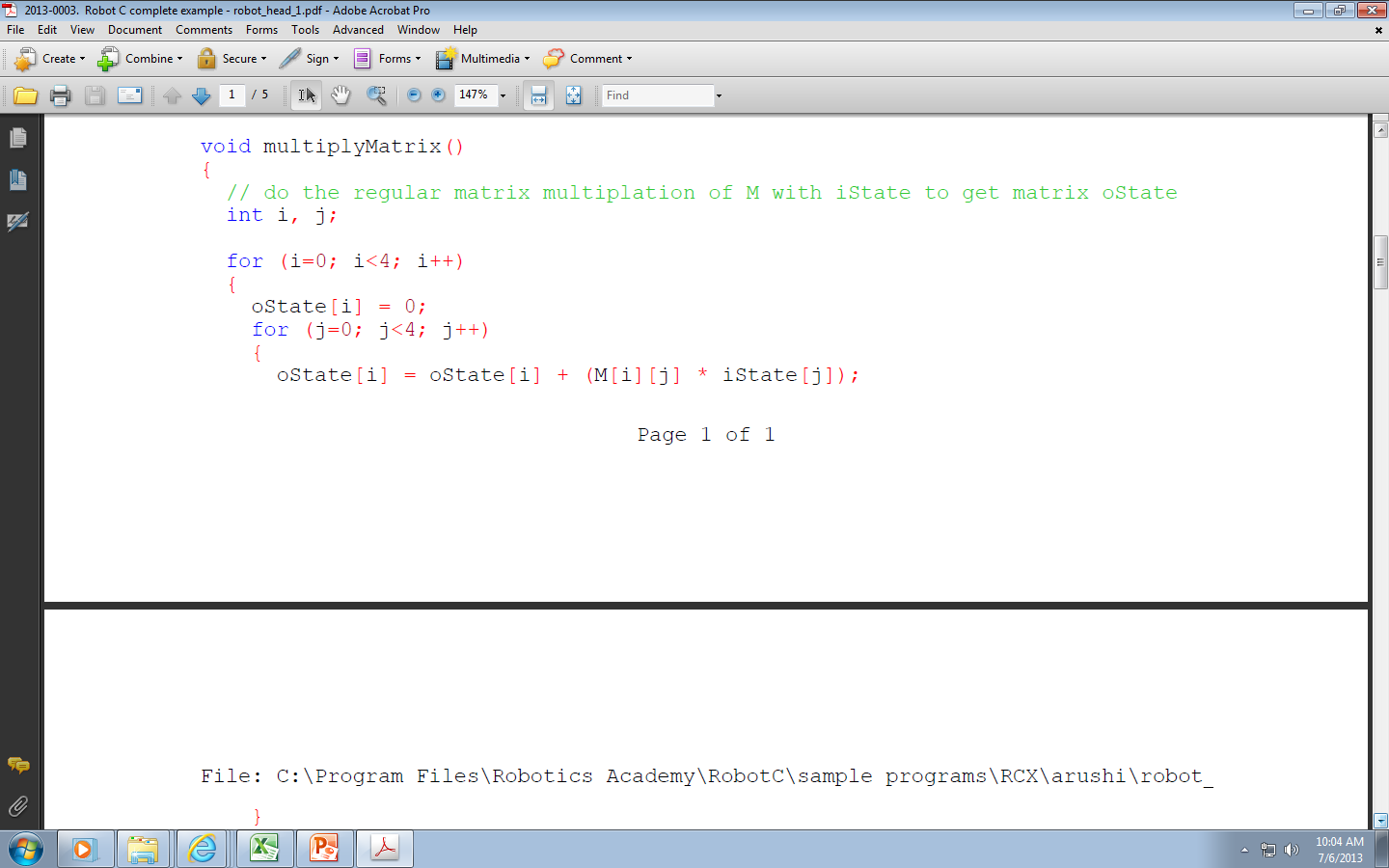 j=j+1
yes
j < 4
no
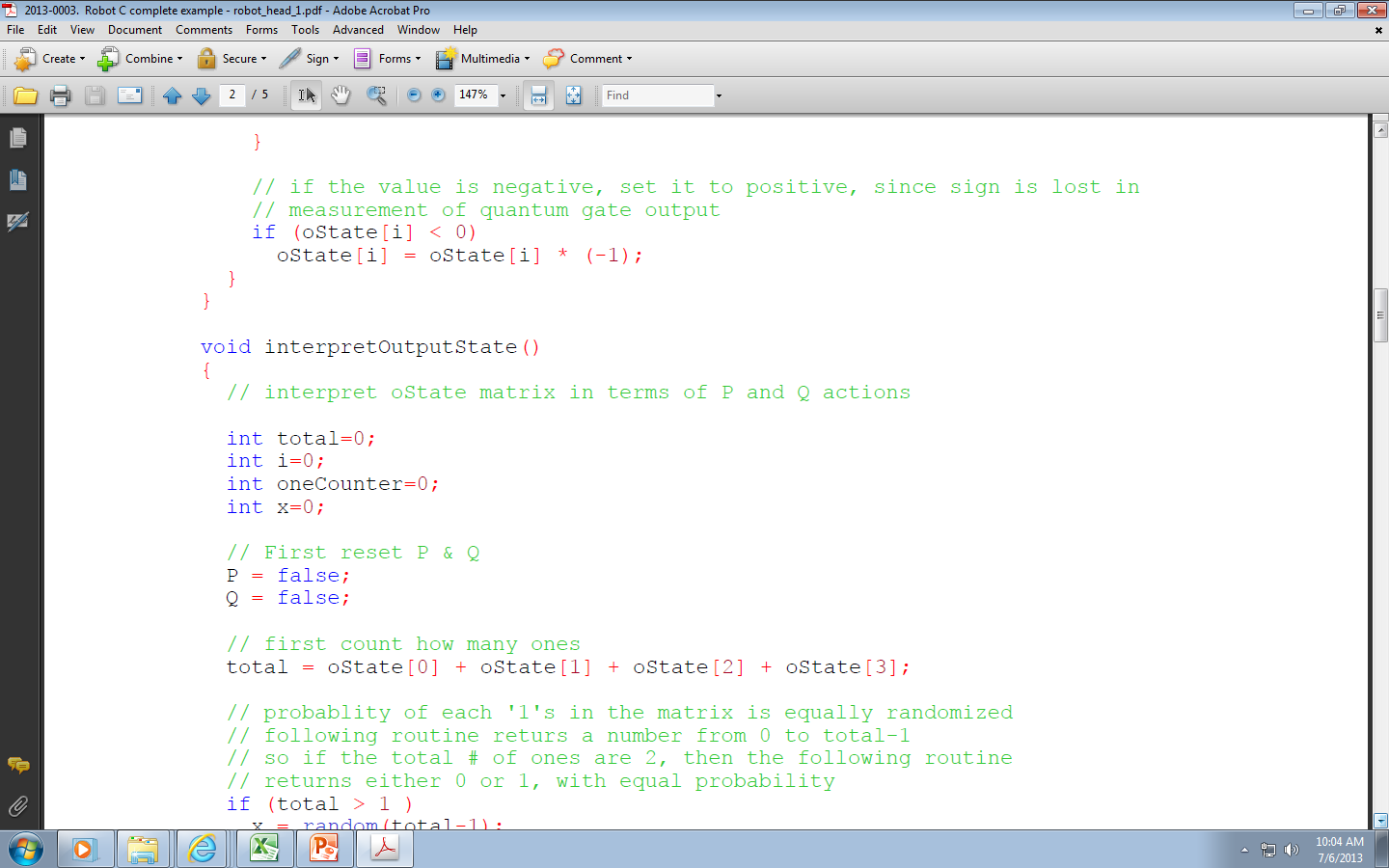 i=i+1
yes
end
i < 4
no
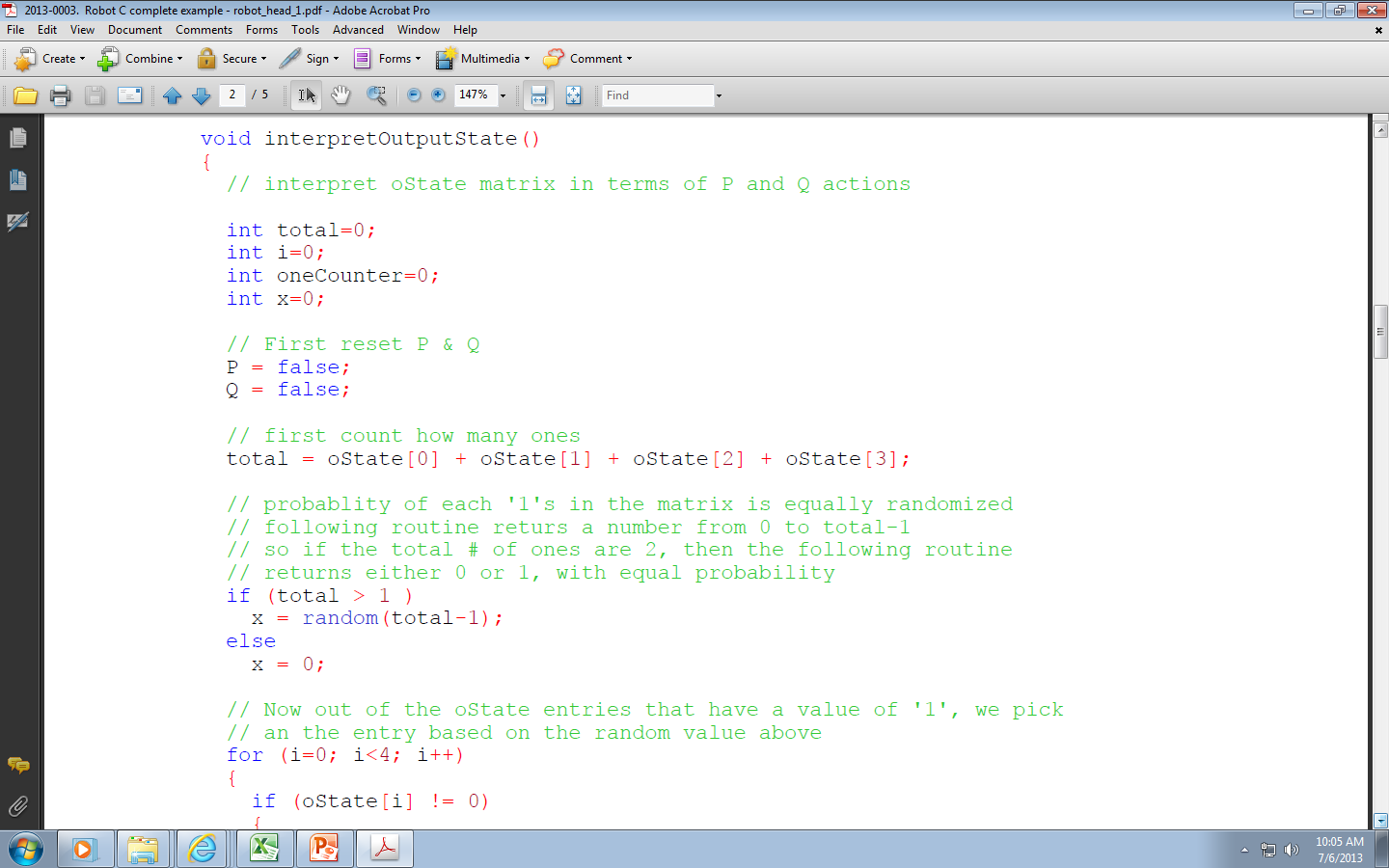 Initialize total
oneCounter counts ones
Calculate new value of  total
Calculate value of  output
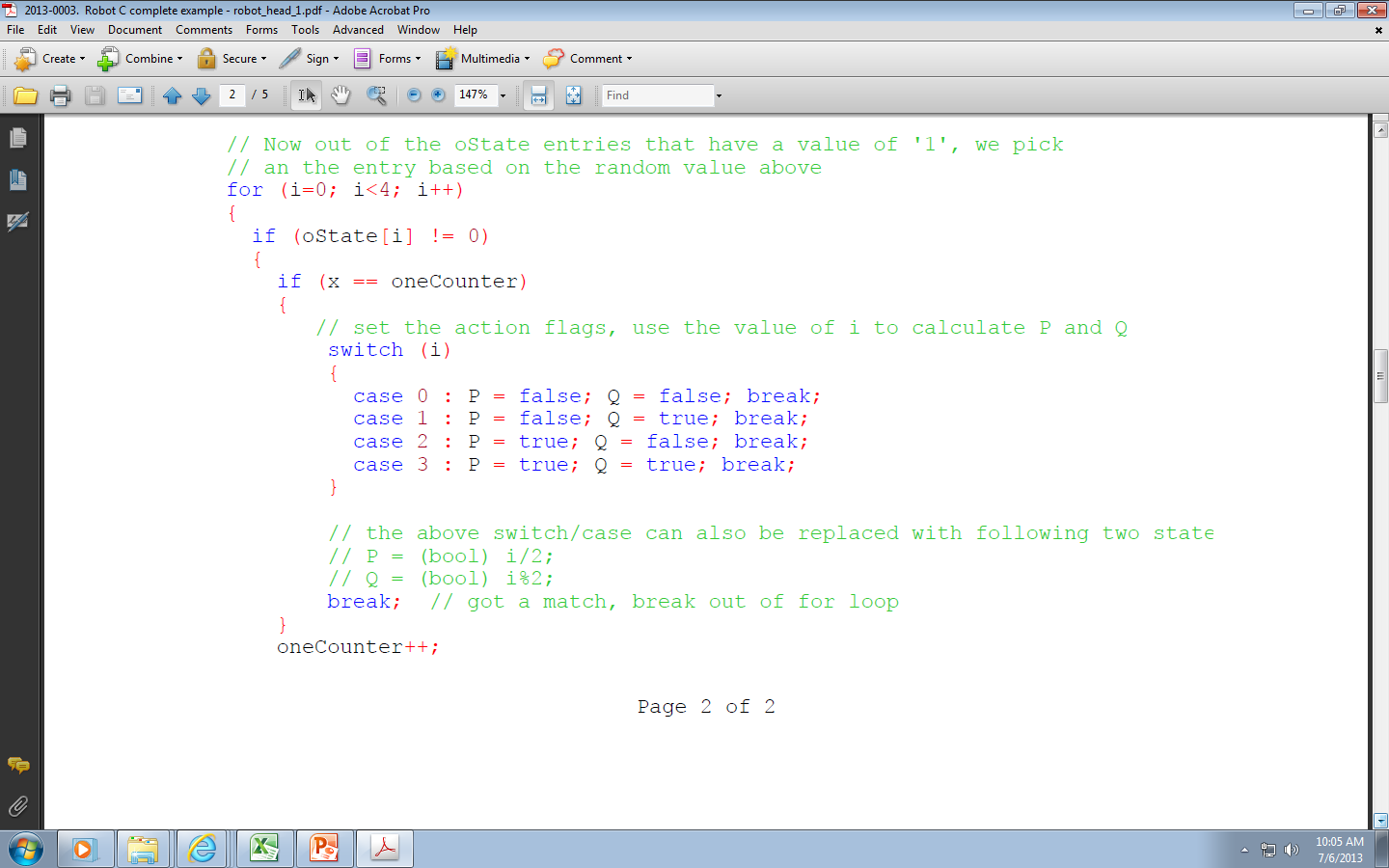 Continue of subroutine of interpreting the output state
Calculate deterministic values of control variables P and Q
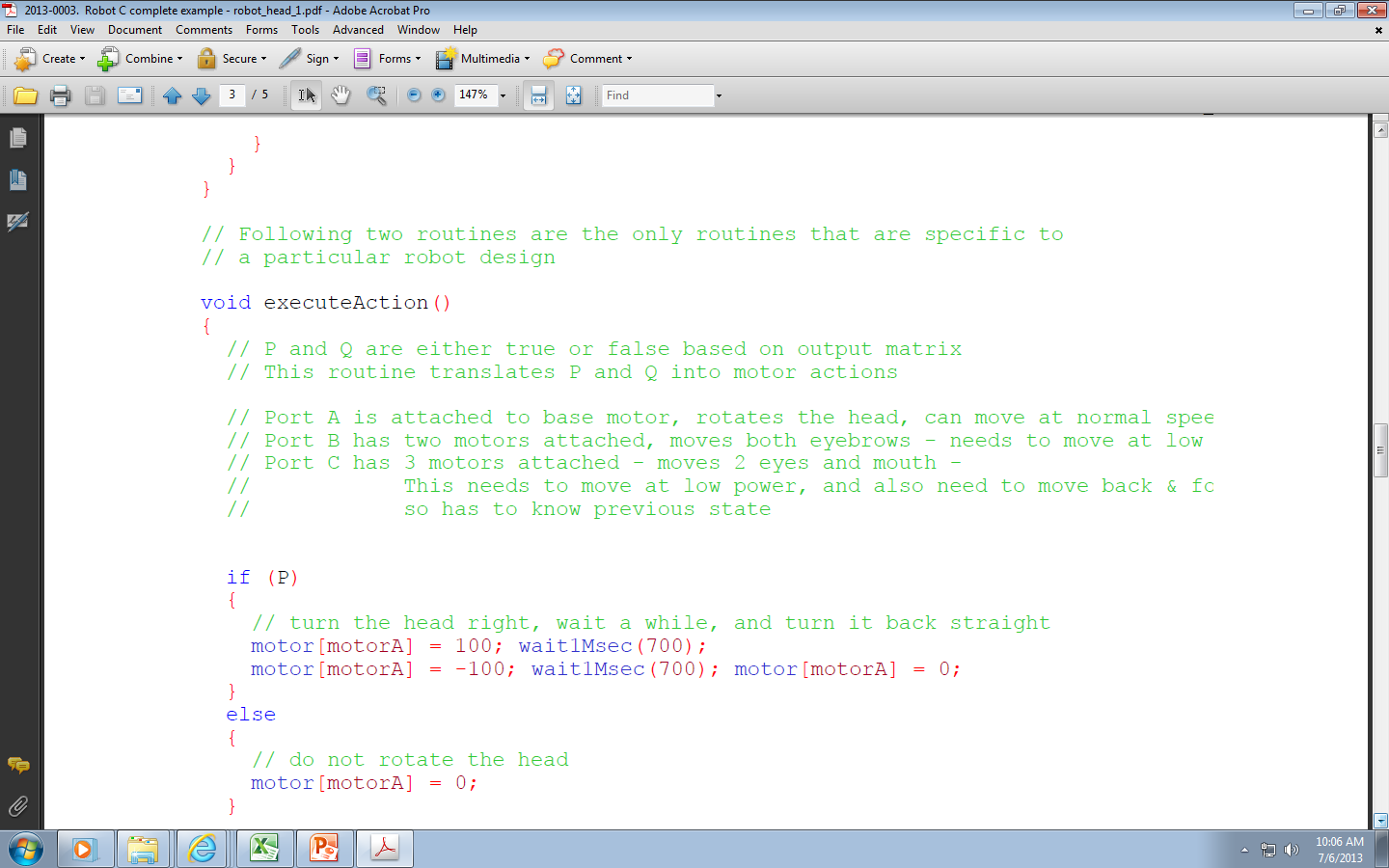 Loop for oneCounter
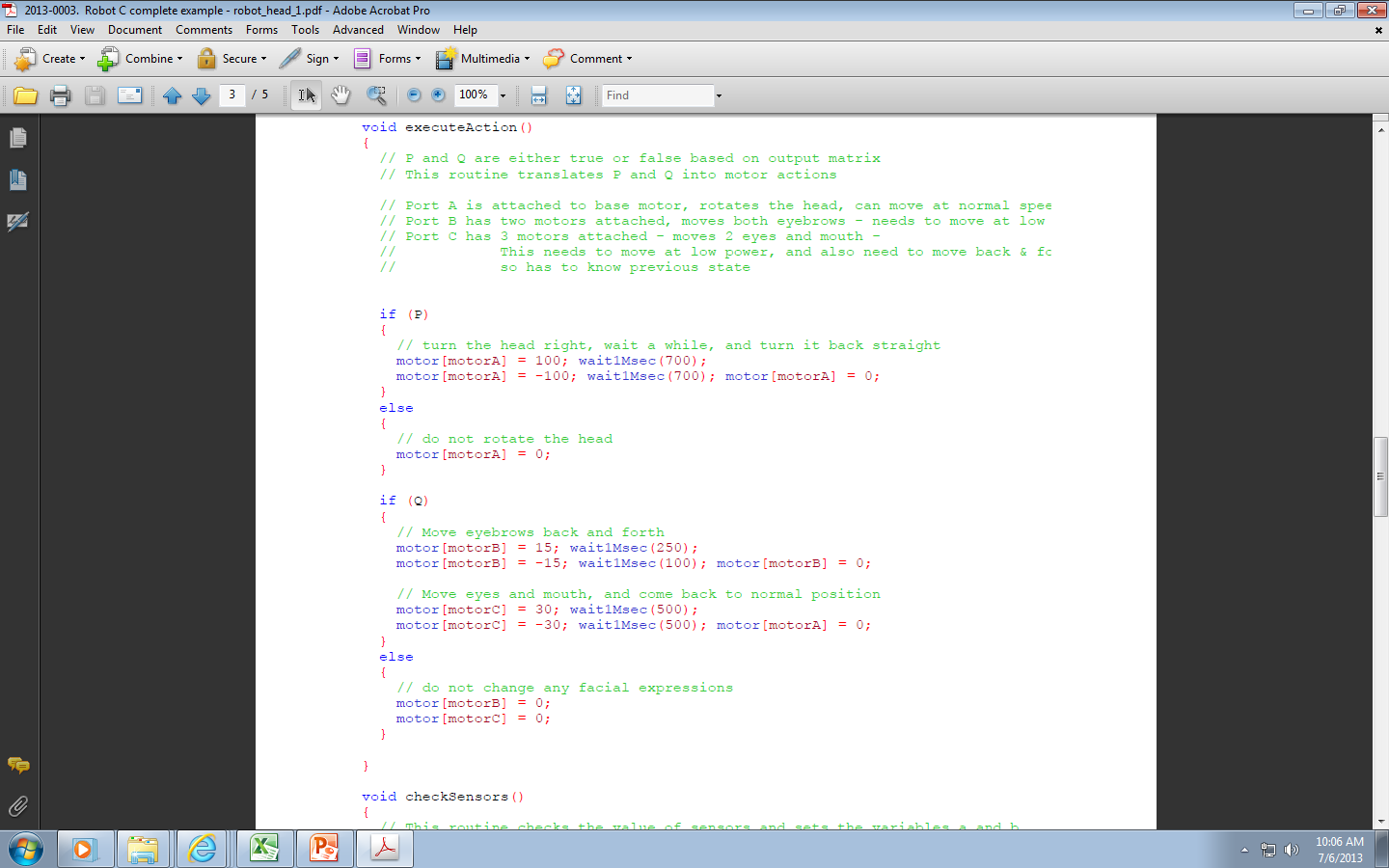 Translates output Boolean variables P and Q to actions of motors
Output Motion routine is for motors
Converts sensor reading to input variables a and b
Two light sensors and touch sensor
Input routine is for sensors
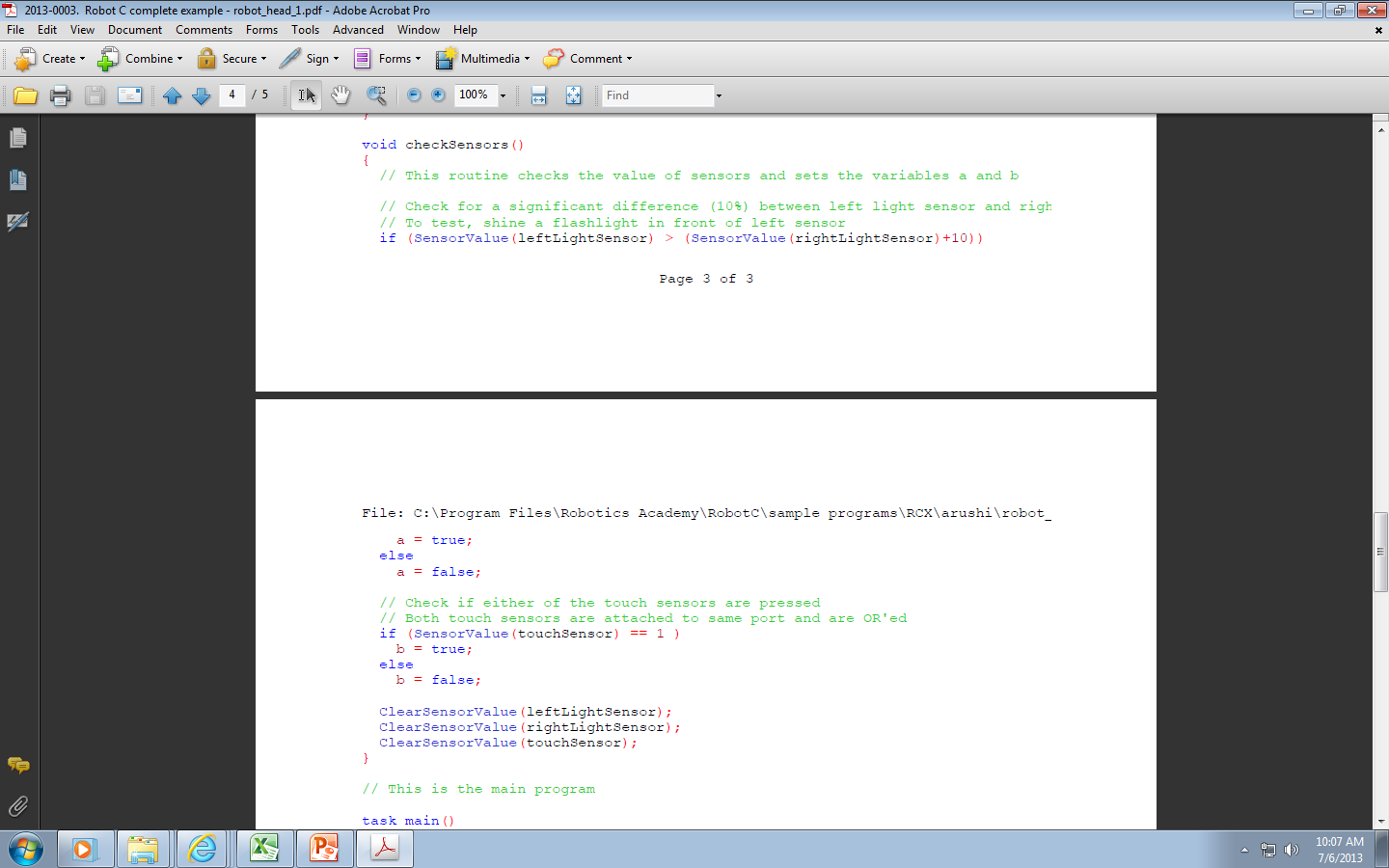 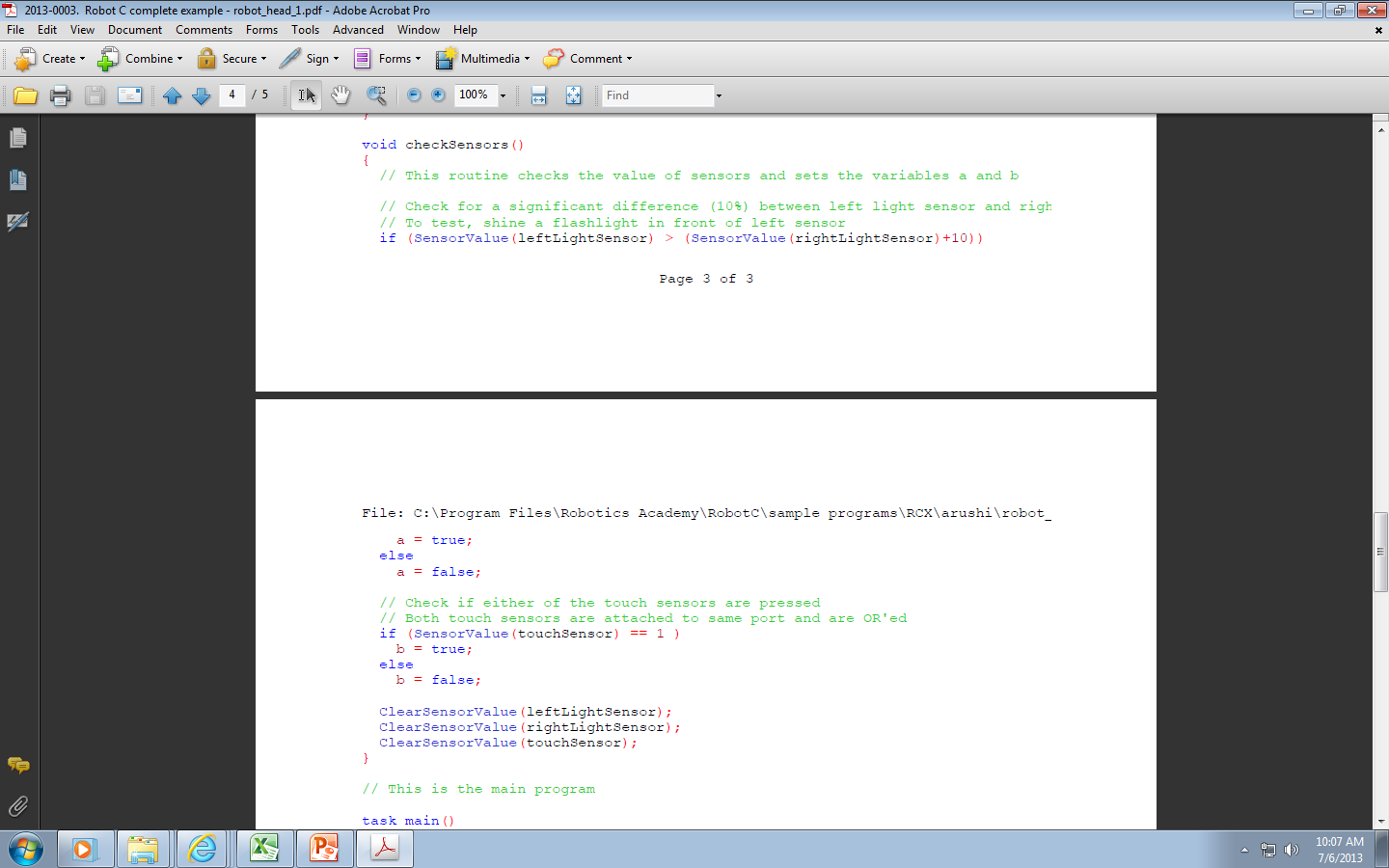 Two light sensors and touch sensor
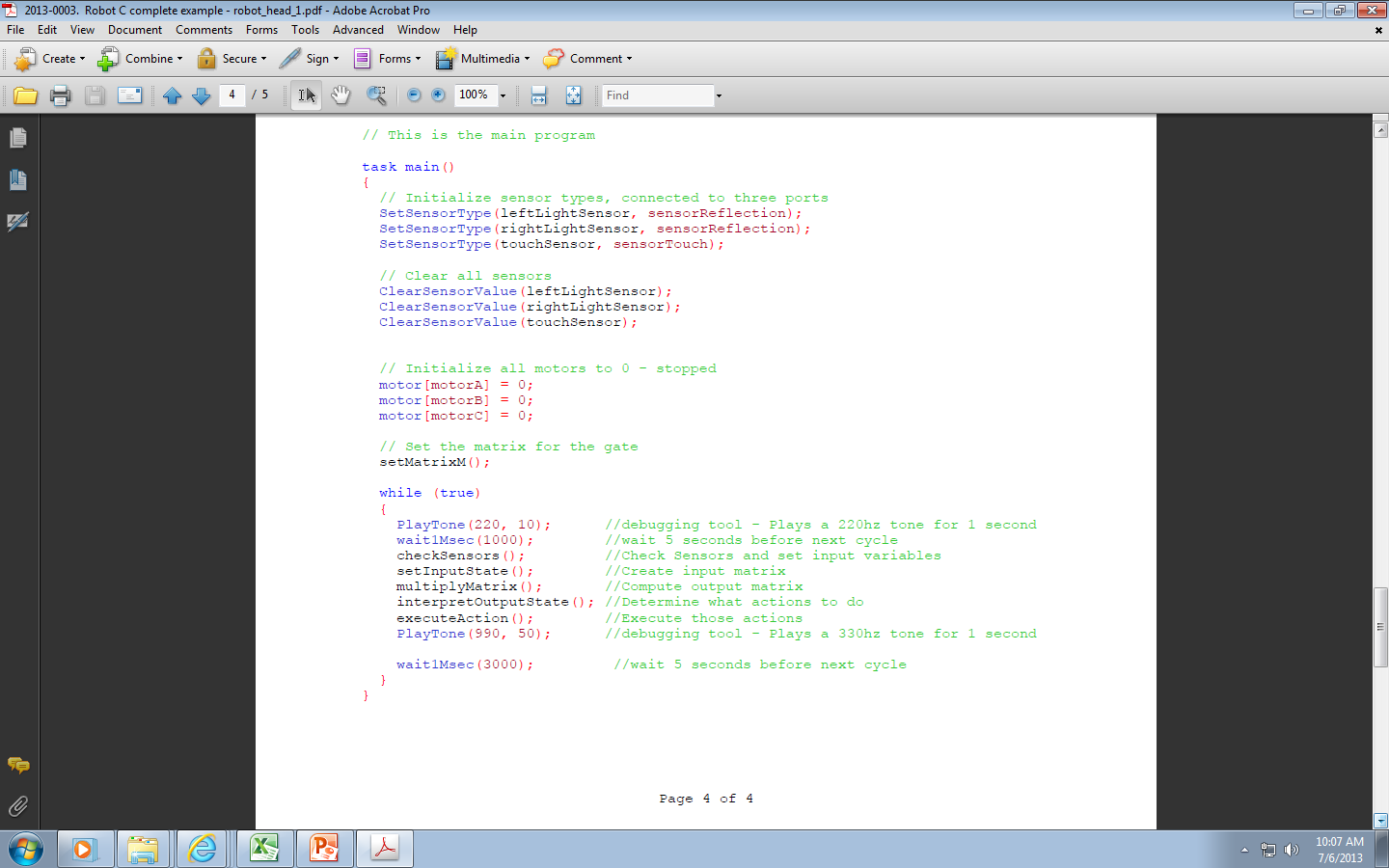 Main program links inputs, outputs and brain (behavior)
Intialize all
input
brain
output
Typical Problems for homeworks, quizzes and projects
Create shy Braitenberg Vehicle based on principles explained in this set of slides.
Create shy Braitenberg Vehicle that you can control its “shyness”
Create  aggressive Braitenberg Vehicle with probabilistic behaviors, based on “pseudo-quantum” logic from this set of slides.
Create a Braitenberg Vehicle that with clasping your hands you can change the behavior from shy to aggressive and vice versa. The robot should have probabilistic behavior and behave differently in every moment of time, with high probability.
Create a Braitenberg Vehicle (mobile robot) with lights on top of head, observe two robots interaction. Change robots’ behaviors using parameters.
Create a humanoid robot based on the principles discussed in this set of slides.
Combine the logic from this set of slides with fuzzy logic to describe behavior of some robot.